Консультация по теме:«Уроки риторики и речевой этикет как средство развития речи дошкольников».
«…Речевая культура человека - это зеркало его духовной культуры», -  
В.А. Сухомлинский.
Подготовила: 
Воспитатель: О.С. Ворова

Январь2020 г.
Риторика – одна из самых древних наук на земле.
 Риторика возникла как наука об искусной, умной, красивой речи, прежде всего устной. 
Риторика – это наука о живом, звучащем слове, о подготовке и публичном произнесении своей речи.
Основные задачи риторики для дошкольников:

Образовательные: 
Выявление и развитие речевых способностей детей; 
Дать начальные представления об основных понятиях риторики повседневного и делового общения; 
Научить владеть основными элементами правильной точной речи;
 Познакомить детей с нормами русского литературного языка; 
Дать знания об искусстве человеческих взаимоотношений, помочь приобрести навыки и опыт, необходимые для адекватного поведения в различных речевых ситуациях; 
Помочь детям усвоить формулы речевого общения; 
Привлечь внимание дошкольников к живому слову, пробудить интерес к истории языка;
Основные задачи риторики для дошкольников:
 Развивающие: 
 Развивать качества голоса (тембр, силу, высоту); дикцию, темп речи, дыхание; 
 Развитие коммуникативных качеств ребенка.
 Развитие свободного общения со взрослыми и детьми; 
Сформировать умение излагать свои мысли последовательно, умение убеждать, отстаивать свою точку зрения;
 Развивать актерские способности детей, работая над выразительностью их речи, пластики, мимики.
Основные задачи риторики для дошкольников:
Воспитательные:
Воспитание в детях потребности соблюдения речевого этикета, добра и позитивного мировосприятия; 
Воспитывать уважительное отношение к чистоте и богатству родной речи.
Этикет — (в переводе с фр. — ярлык, этикетка).  Совокупность правил поведения, касающихся внешнего проявления отношения к людям.  Форма, манера поведения, правила учтивости и вежливости, принятие в том или ином обществе.
Формула речевого этикета:
Думай, кому говоришь,
что говоришь,
где говоришь,
зачем говоришь,
какие из этого будут последствия.
Упражнение:

Мишка косолапый по лесу идёт,
Шишки собирает и в карман кладёт.
Вдруг упала шишка прямо мишке в лоб,
Мишка рассердился и ногою – топ!
1. Звонит, щавель, километр, средства, красивее, поняла, квартал, черпать.
2. Досуг, свекла, звонят, каталог, договор, исчерпать, деньгами, торты, жалюзи.
1. Звони́т, щаве́ль, киломе́тр, сре́дства, краси́вее, поняла́, кварта́л, че́рпать.
2. Досу́г, свёкла, звоня́т, катало́г, догово́р, исче́рпать, деньга́ми, то́рты, жалюзи́.
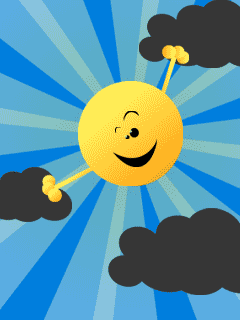 Разминка: 
Солнышко выглянуло из-за туч и солнечный лучик:
- коснулся глаз – откройте глаза;
- коснулся лба – пошевелите бровями;
- коснулся носа – наморщите нос;
- коснулся губ – улыбнитесь;
- коснулся плеч – приподнимите и опустите плечи;
- коснулся рук – потрясите руками;
- коснулся ног – встаньте и попрыгайте.
Два часа не есть? Ужасно!
Я не завтракал напрасно.
Есть хочу как никогда!..
Два часа ждать? Ерунда!
Есть характер, воля есть,
Раз нельзя — не стану есть!
Спасибо за внимание!
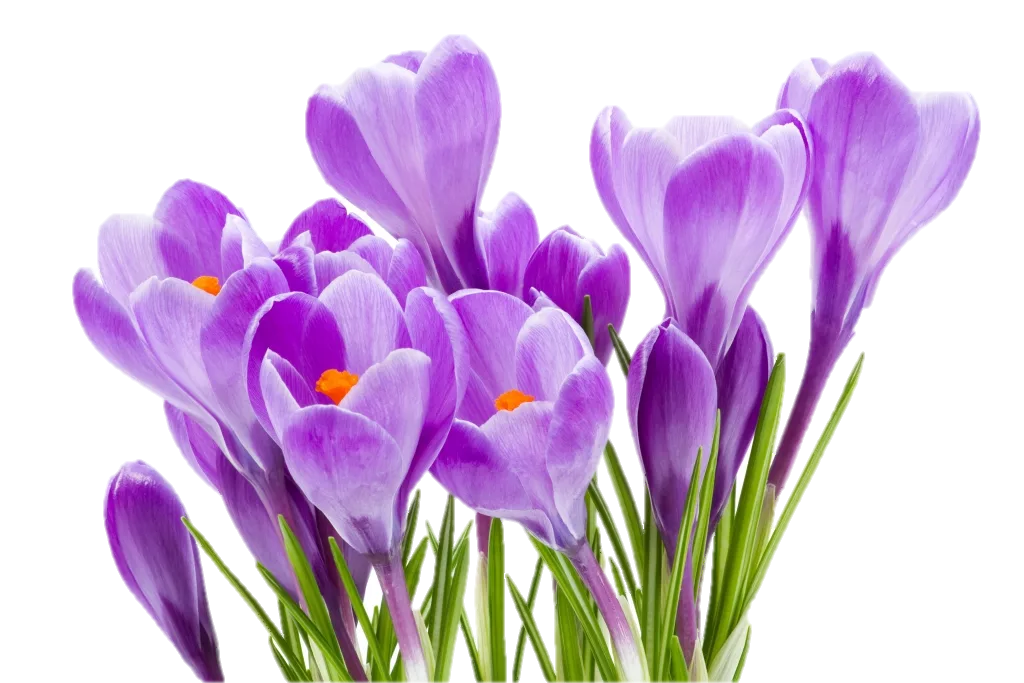